BILC Conference 2020Oslo, 24-29 May
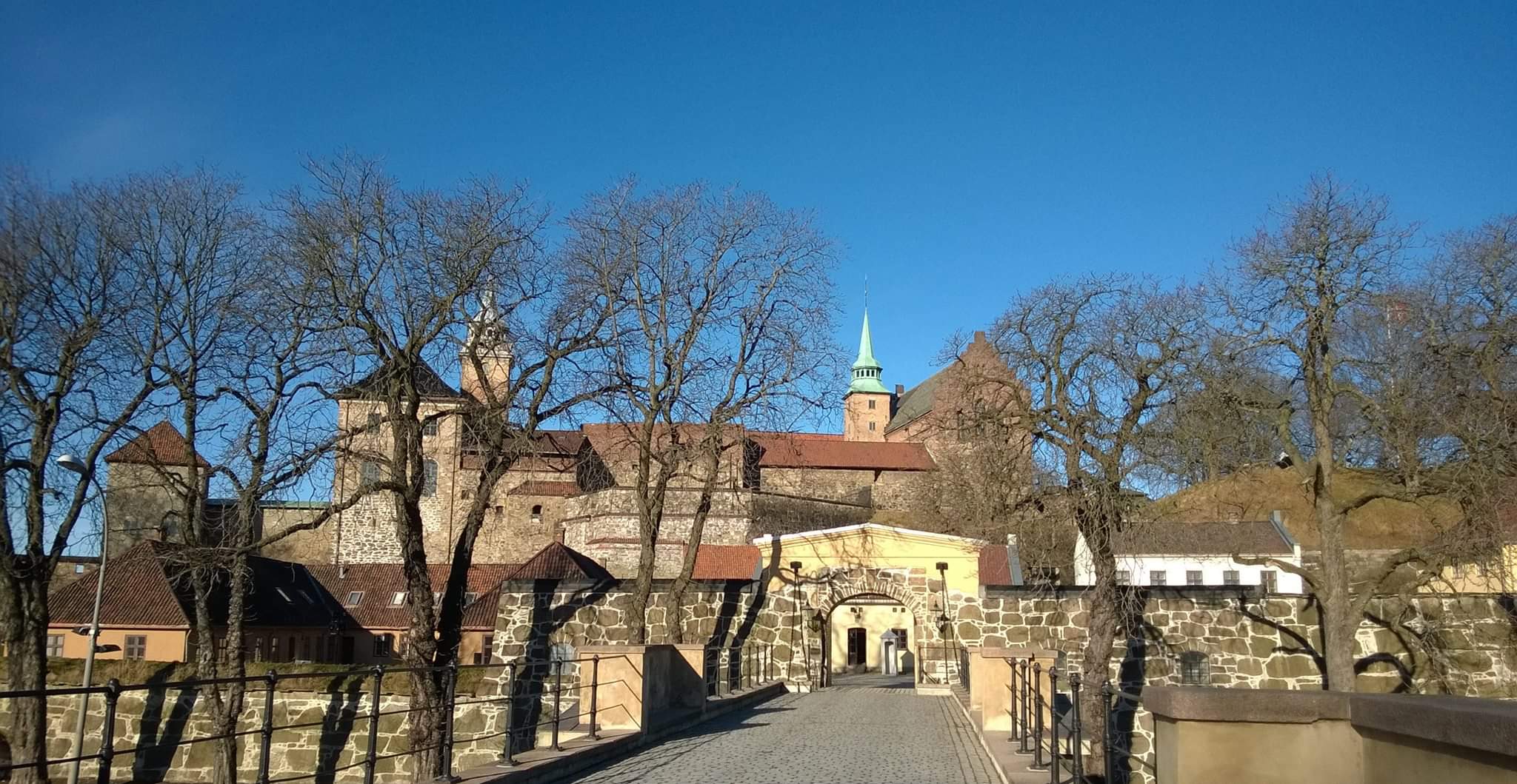 1
Working title: Language Use in Military Contexts: Real vs. Classroom World
2
Conference venue:
Akershus fortress,
Norwegian Defence University College
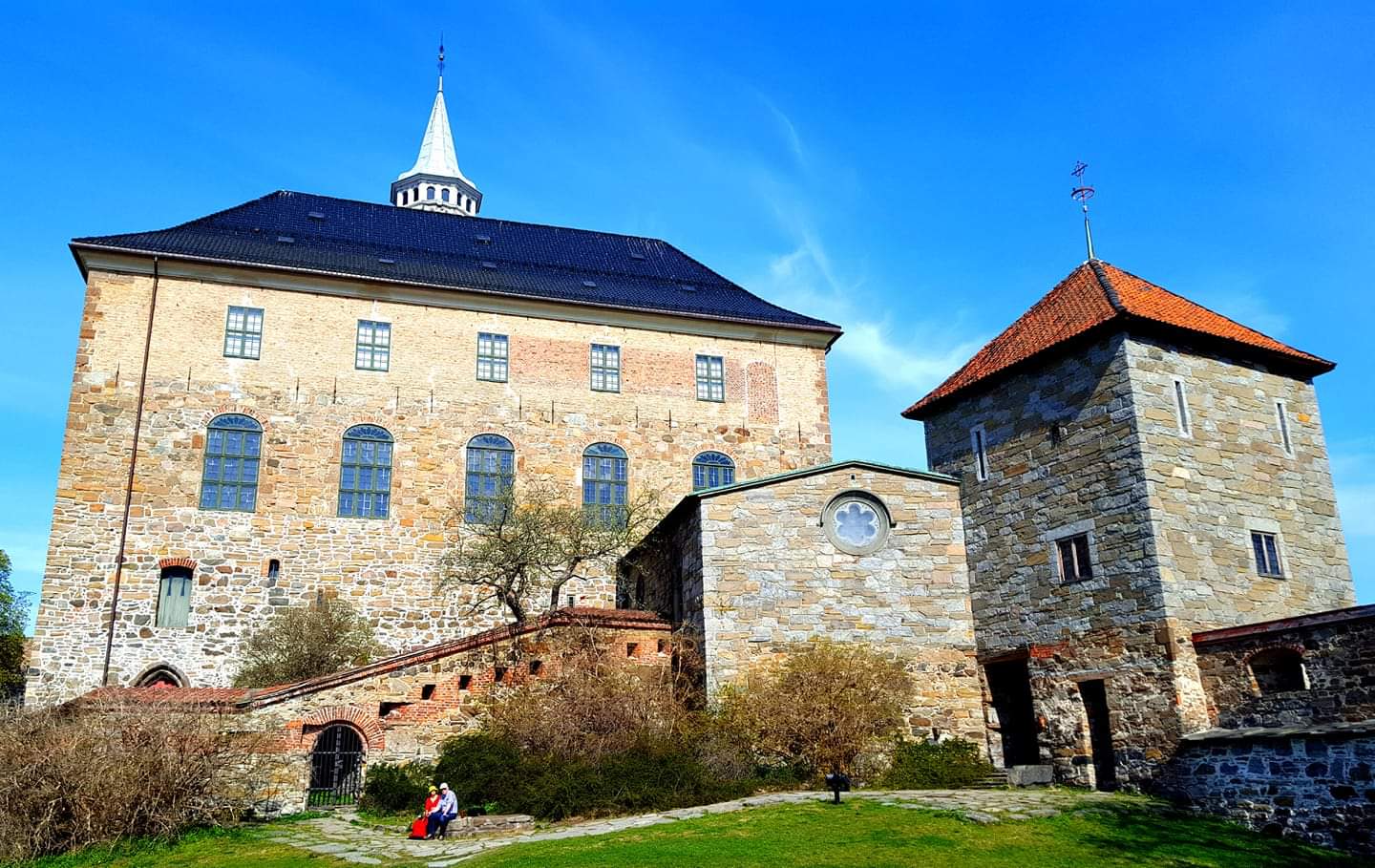 3
Conference venue: Norwegian Defence University College
4
Suggested accommodation
Hotel Citybox, Prinsens gate 
	Standard single		NOK 799,- /night
	Standard double		NOK 999,- /night
	Note: breakfast not included, café on ground floor.
     	40 rooms pre-booked, until 1 April, 2020

Booking: 
Email: therese@citybox.no, booking code 296670
5
Hotell Scandic Victoria
Standard single room: NOK 1590 per night
Superior single room: NOK 1790 per night
Breakfast included
40 rooms pre-booked until 1 April 2020
6
Thon Hotel Cecil
Standard room: NOK 1895 per night
Breakfast & light evening meal included
20 rooms pre-booked until 24 March 2020
Link booking:
7